Тема проекта:«Проблемы ЖКХ»
Универсальный дворник
Автор: Кроневальд Константин Дмитриевич 
Консультант:
	Преподаватель
	ГБУ ДО ДЮТТ 
	Челябинской области
	Пятков А.И.
Во время уборки придомовой территории мы обычно наблюдаем картину, как дворник размахивает самодельной метлой и пользуется не понятно из чего сделанным совком или зимой долбит лед ломиком с приваренным топориком.
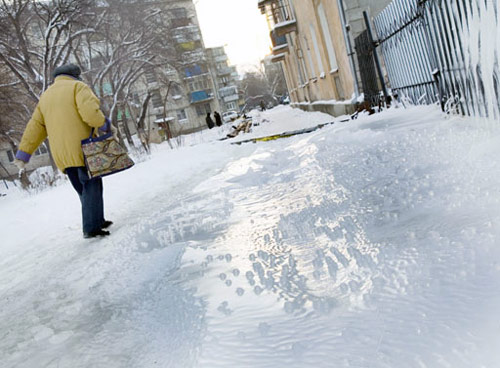 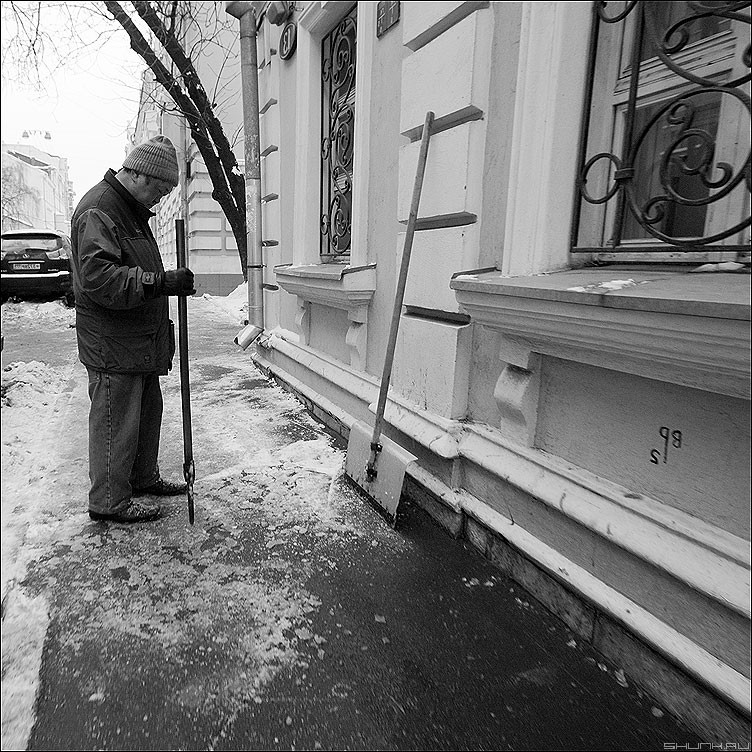 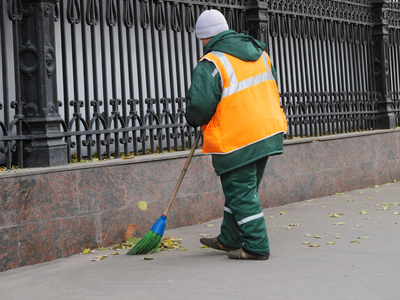 Идея создания устройства «Универсальный дворник» принадлежит ученику объединения «Автомеханика» ГБУ ДО ДЮТТ Кроневальд Константину. Первый вариант «Ледокол» изготовлен в домашних условиях и был предназначен для скалывания тонкой корочки льда (гололед).
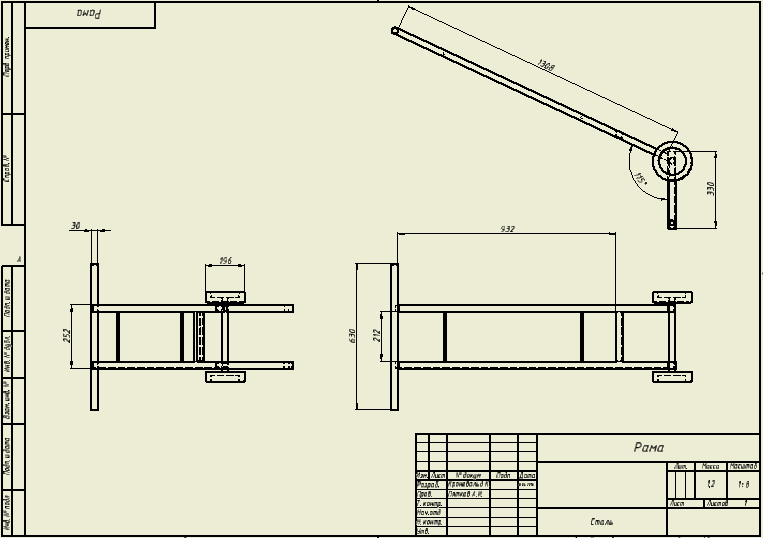 В процессе работы «Ледокола» дома во дворе автор нашел решение по сменным рабочим насадкам:
Ледокол;
Щетка;
Фреза.
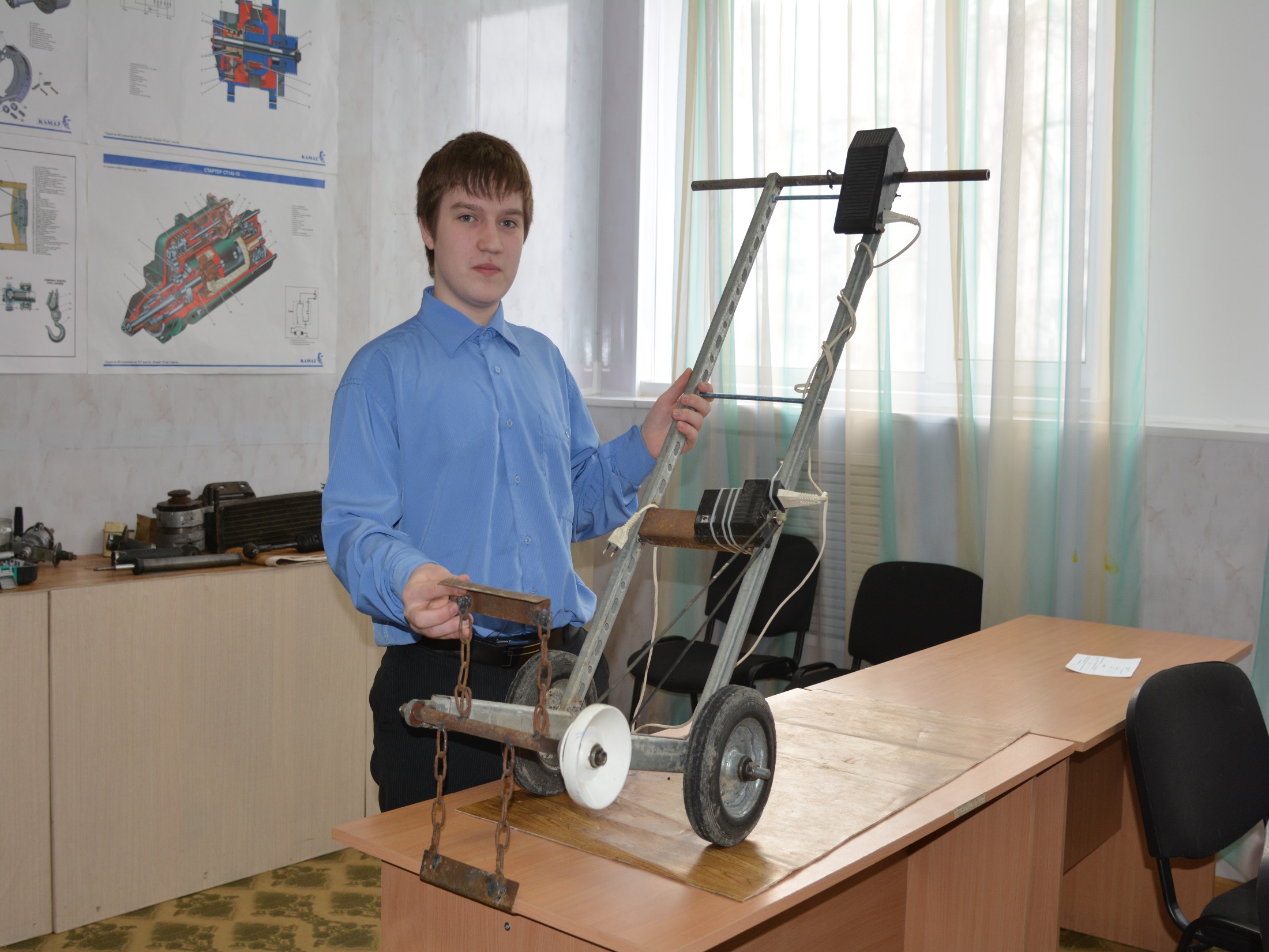 Ледокол.
 	Предназначен для скалывания, дробления тонкой корочки льда.
	Узел состоит из коротких цепей прикрепленных к приводному валу болтами, через пластины крепления.
	Другой конец цепи приварен к уголкам, которые при вращении бьют по льду и являются главными исполнителями данной операции.
Щетка.
 	Предназначена для подметания тротуаров, тропинок.
	Узел состоит из обычных деревянных или пластиковых ворсистых щеток, которые крепятся через пластины крепления к кронштейнам приводного вала.
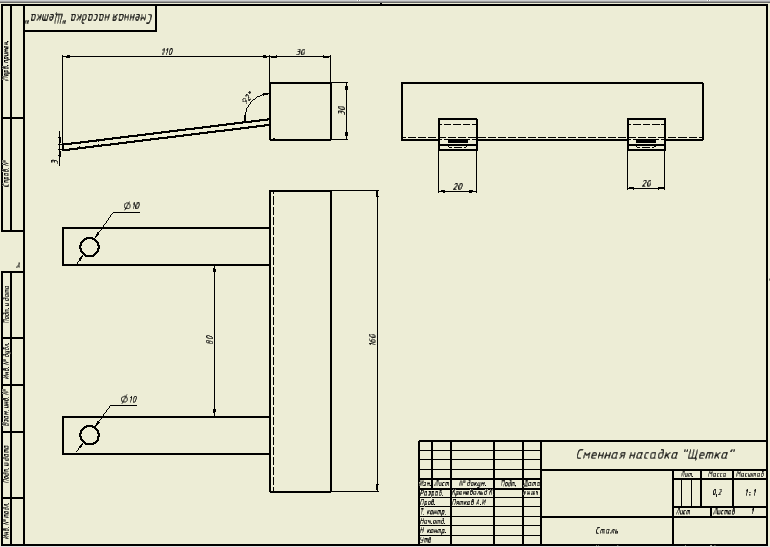 Фреза.
 	Предназначена для скашивания травы на газонах.
	Узел состоит из режущей полоски, приваренной к пластинам с отверстиями и крепится болтами к кронштейнам приводного вала.
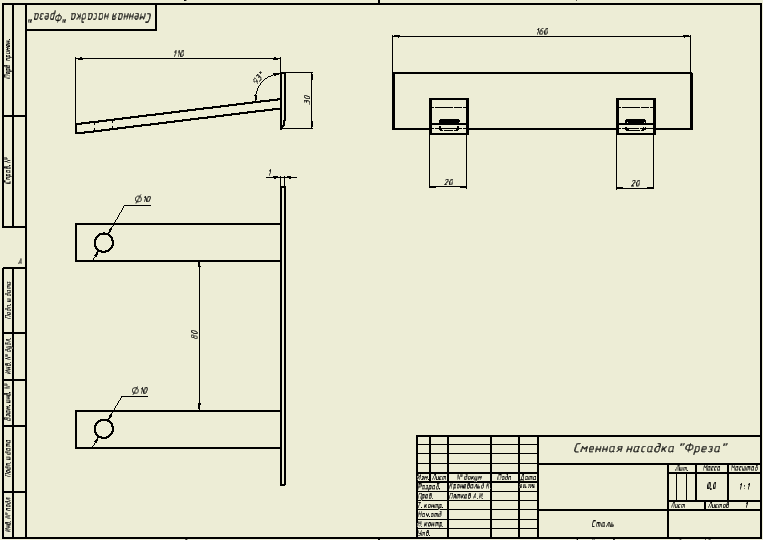 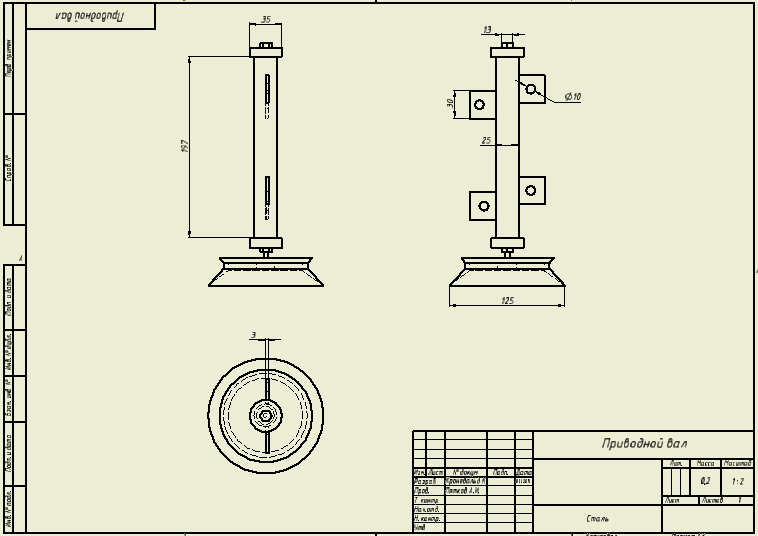 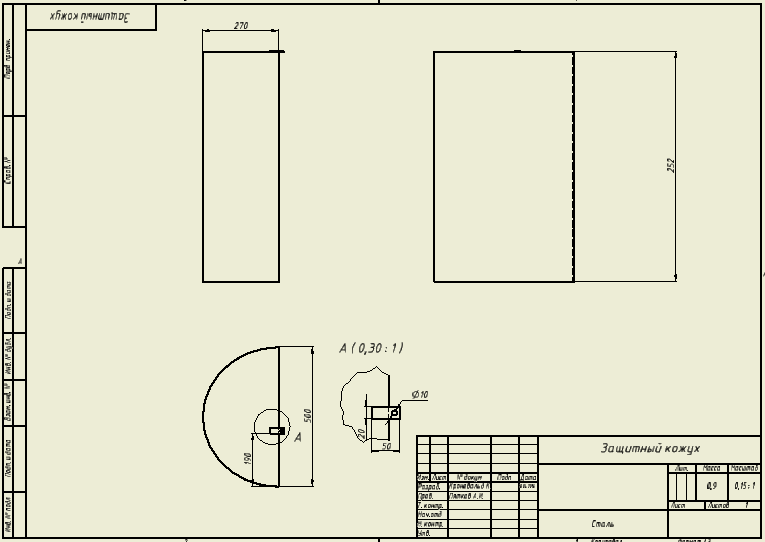 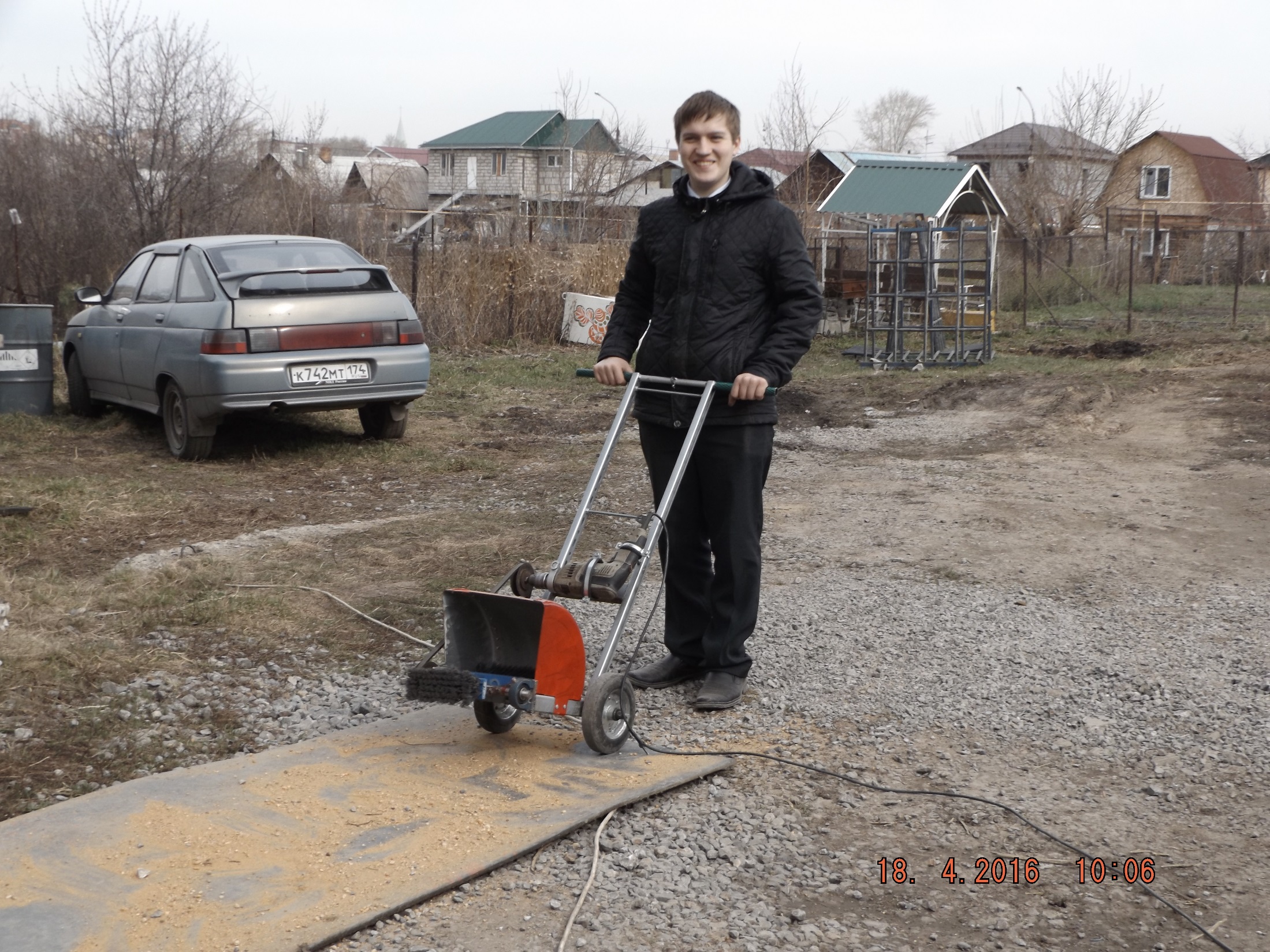 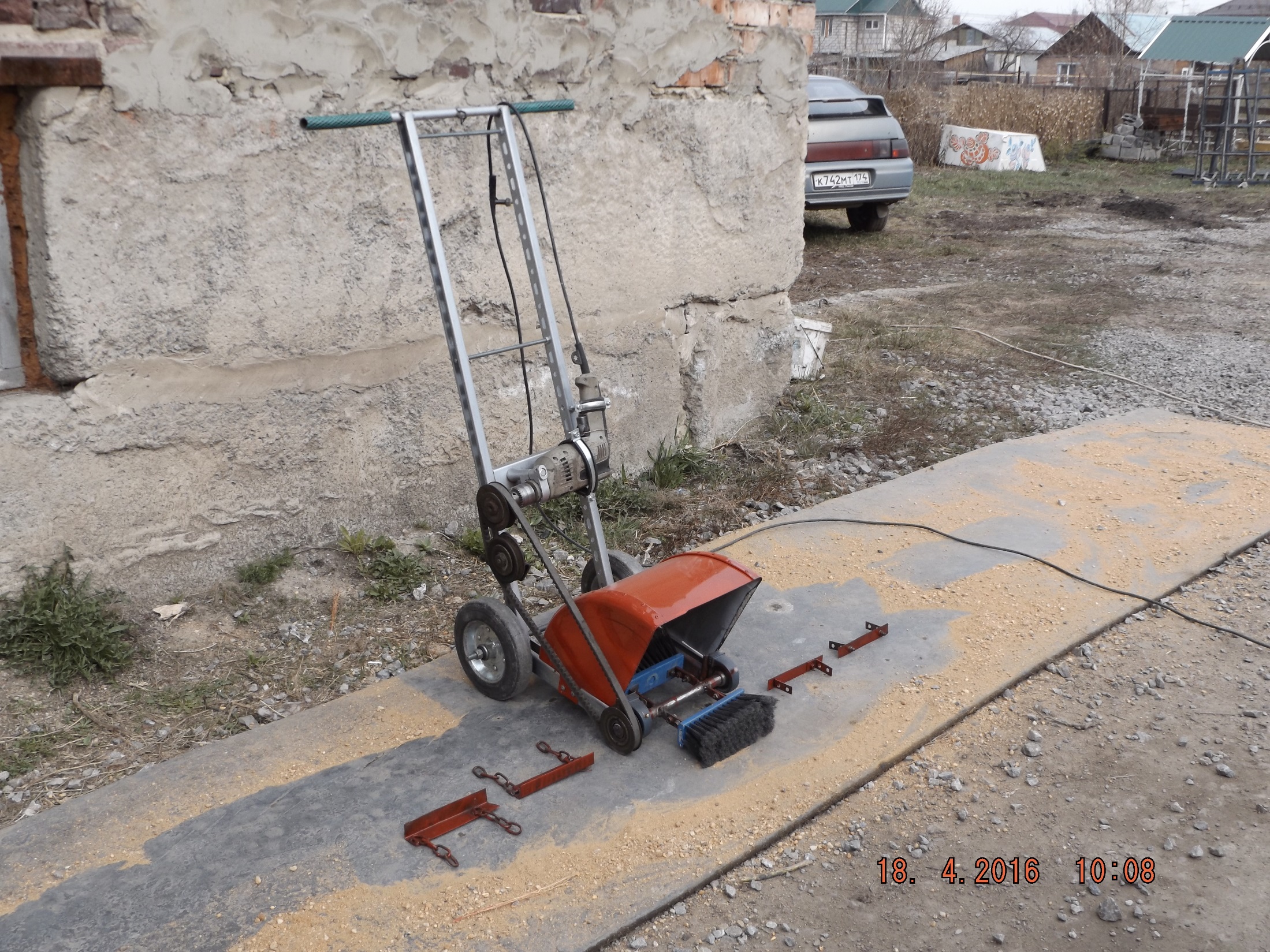 Спасибо за внимание